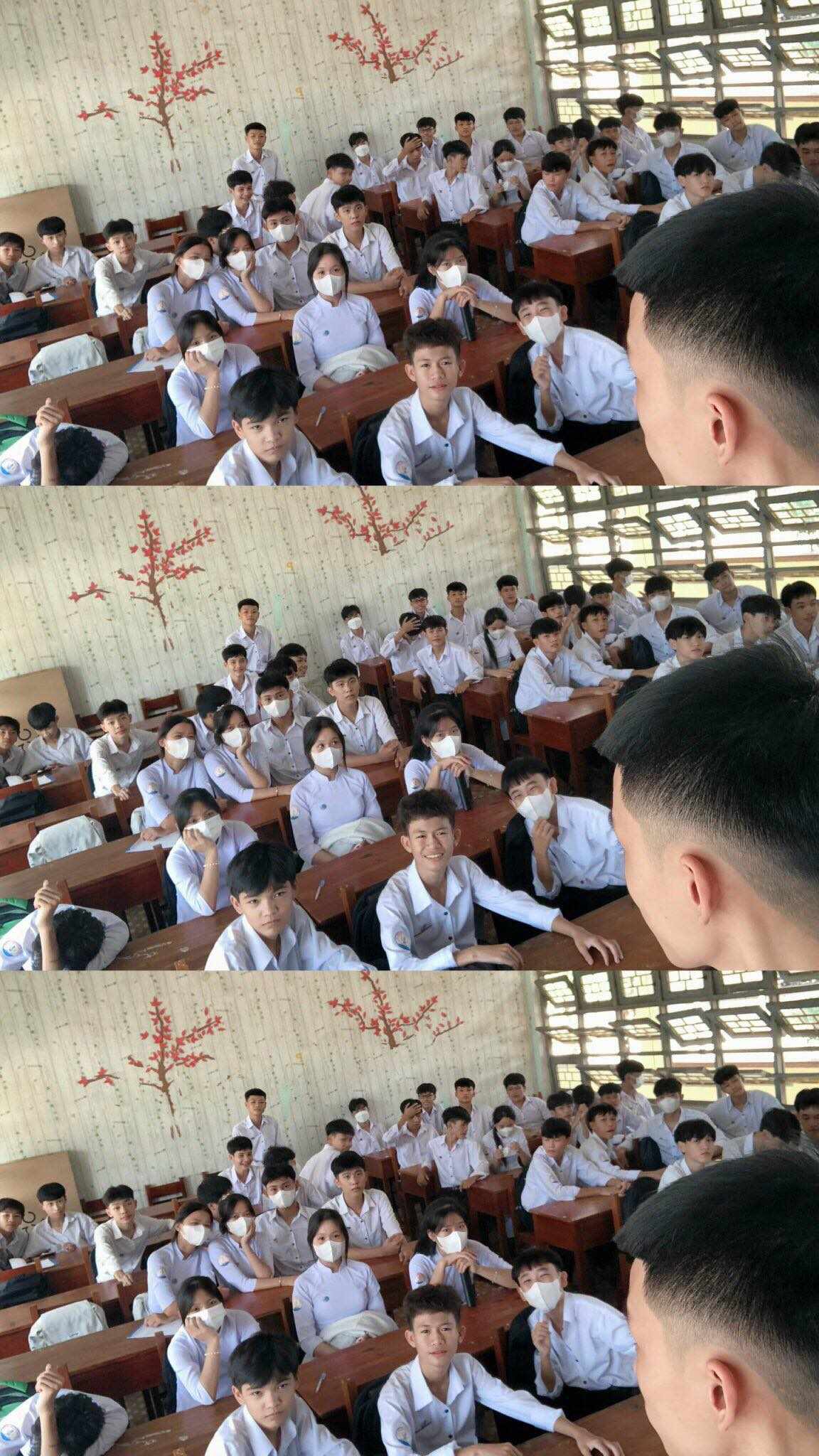 10A9
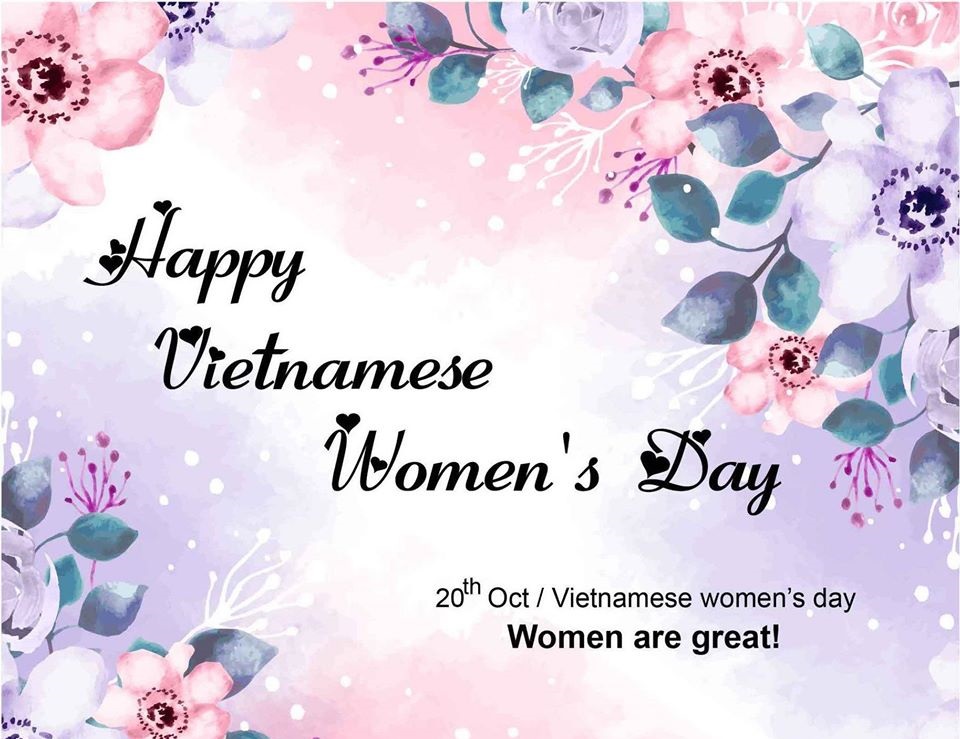 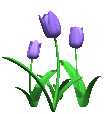 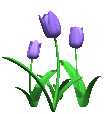 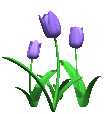 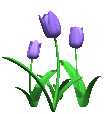 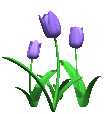 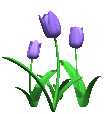 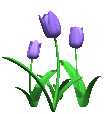 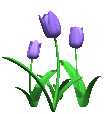 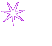 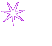 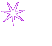 Period 17
Unit 2. Humans and 
the environment
Looking back and project
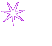 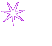 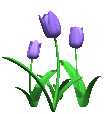 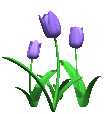 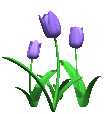 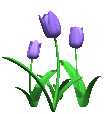 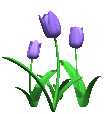 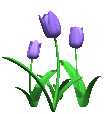 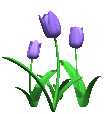 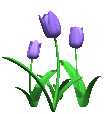 I. Looking back
Pronunciation, Vocabulary and Grammar in Unit 2
Our class are going to present 
the plan for a Go Green Weekend
event which was assigned 
by four groups.
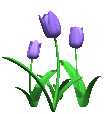 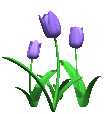 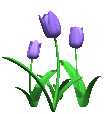 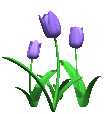 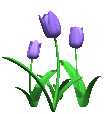 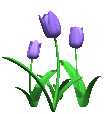 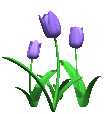 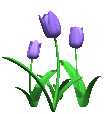 /kl/, /pl/, /gr/, /pr/
Pronunciation
Our class are going to present 
the plan for a Go Green Weekend
event which was assigned 
by four groups.
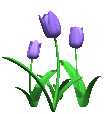 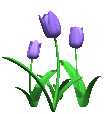 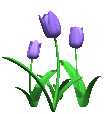 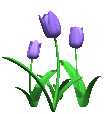 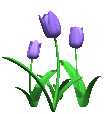 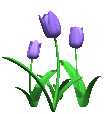 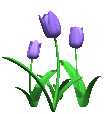 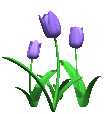 Topic: Humans and the environment
Vocabulary
Our class are going to present 
the plan for a Go Green Weekend
event which was assigned 
by four groups.
Our class are going to present 
the plan for a Go Green Weekend
event which was assigned 
by four groups.
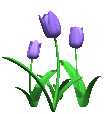 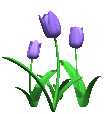 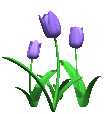 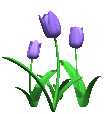 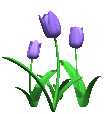 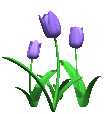 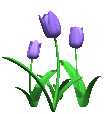 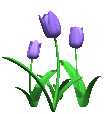 Will vs Be going to
Passive voice
Grammar
Our class are going to present 
the plan for a Go Green Weekend
event which was assigned 
by four groups.
Choose the correct answer:
1. What is the consonant blend in the sentence The professor is proud of the results of our project?
	A. /pr/			B. /kl/			C. /pl/		D. /gr/
2. What is the consonant blend in the sentence Grass is growing on the ground?
	A. /pr/			B. /kl/			C. /pl/		D. /gr/
3. More people adopt a ______________ lifestyle.
	A. green 		B. organic 		C. sustainable	D. refillable
4. You should cut down on electricity usage to reduce your ___________.	A. eco-friendly 		B. carbon footprint	C. awareness 	D. resource
5. Modern household ___________ make housework much easier.
	A. appliances 		B. chemicals		C. materials 	D. products
6. I’m sure you  ___________ your driving test. Don’t worry.	A. is going to pass  	B. are going to pass	C. will pass	D. will be passed
7. Do you hear the thunder? It ___________  heavily.	A. is going to rain 	B. are going to rain 	C. will rain	D. will be rained
8. More trees ___________ around the school.	A. is planted		B. planted		C. are planted 	D. plant
9. Wind energy ___________  to produce electricity.
	A. is used		B. are used		C. use		D. is using
10. Important environmental issues __________ at the meeting.
	          A. discussed 	   B. will discuss 	          C. were discussed 	D. was discussed
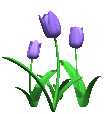 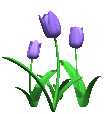 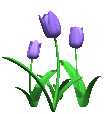 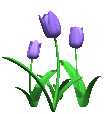 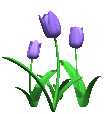 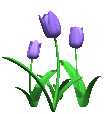 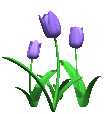 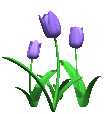 II. Project
Our class are going to present 
the plan for a Go Green Weekend
event which was assigned 
by four groups.
Our class are going to present 
the plan for a Go Green Weekend
event which was assigned 
by four groups.
Assessment
Activities at Nguyen Du High School
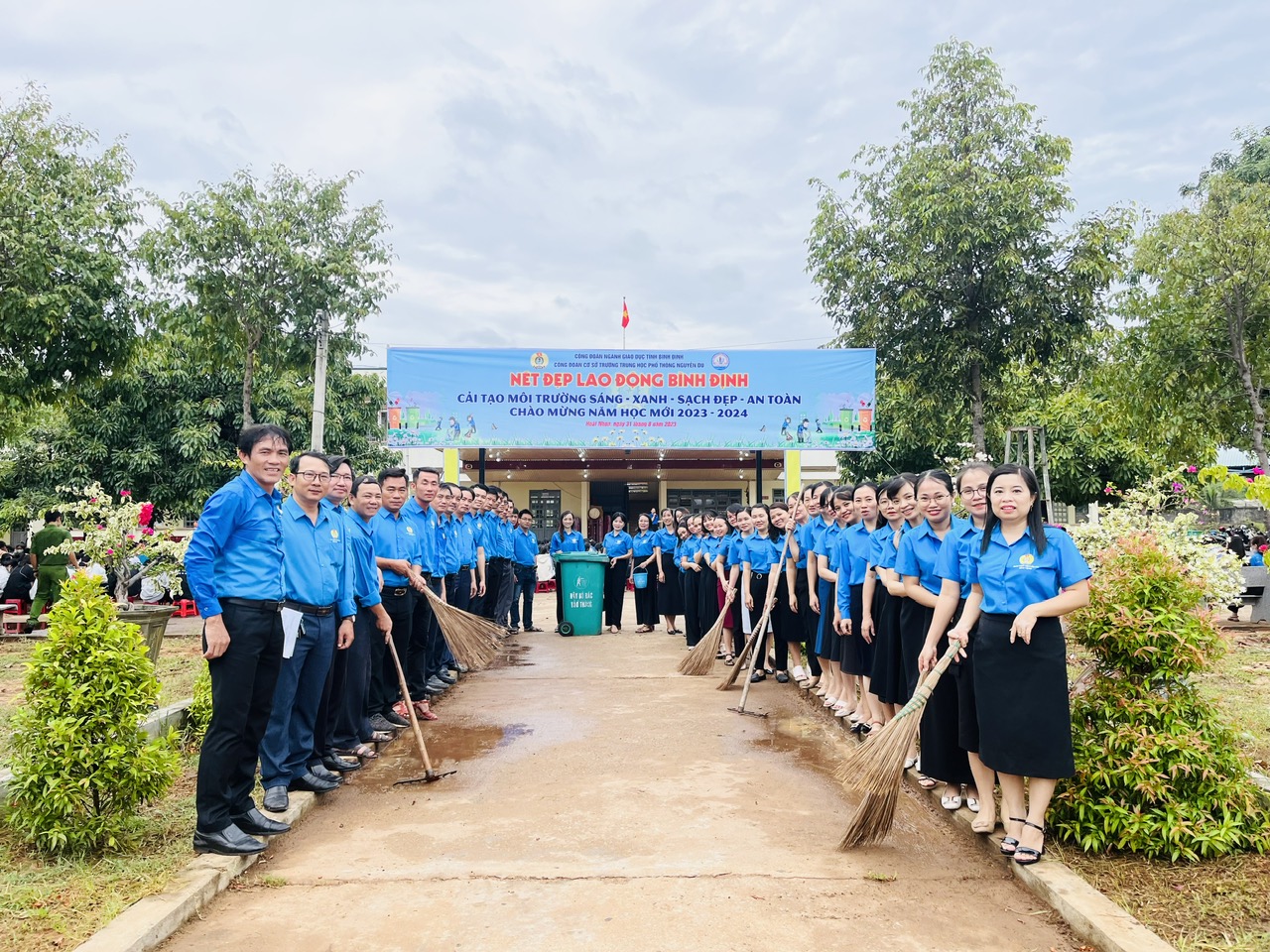 Activities at Nguyen Du High School
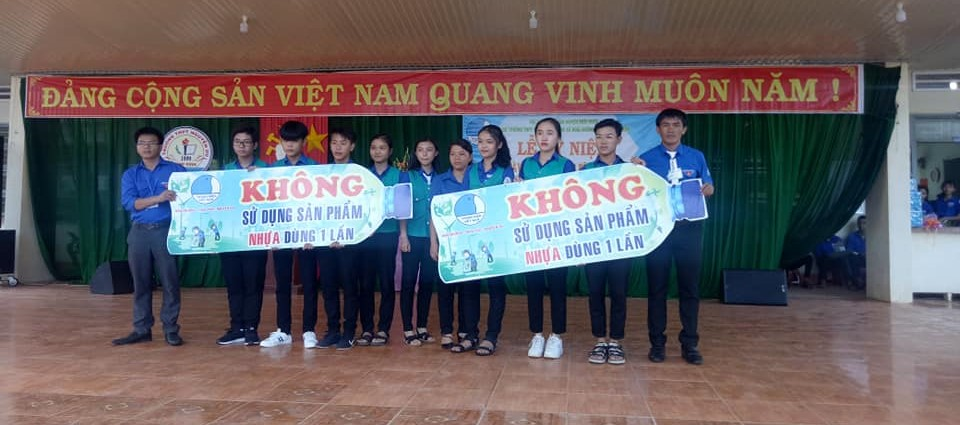 Activities at Nguyen Du High School
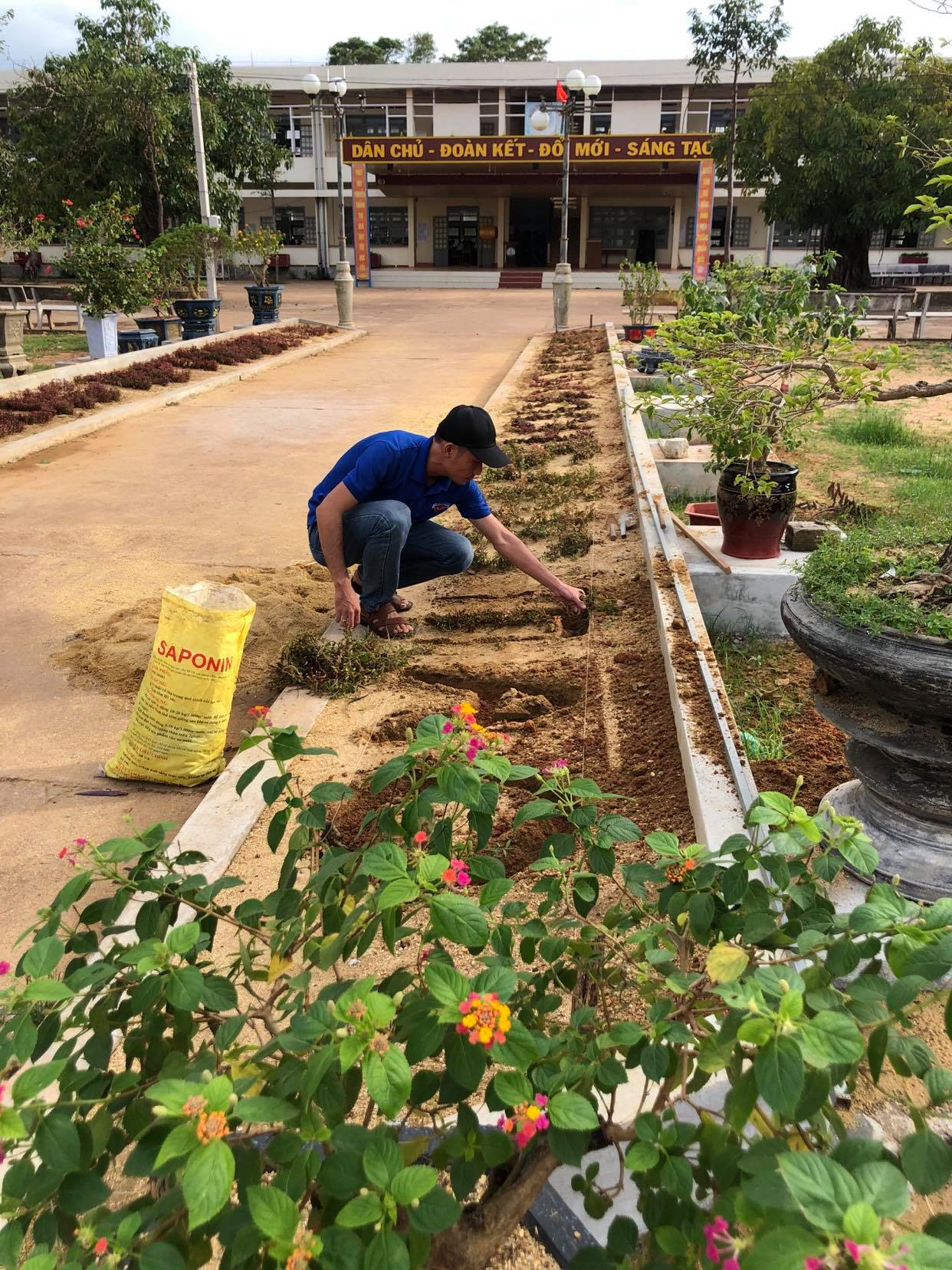 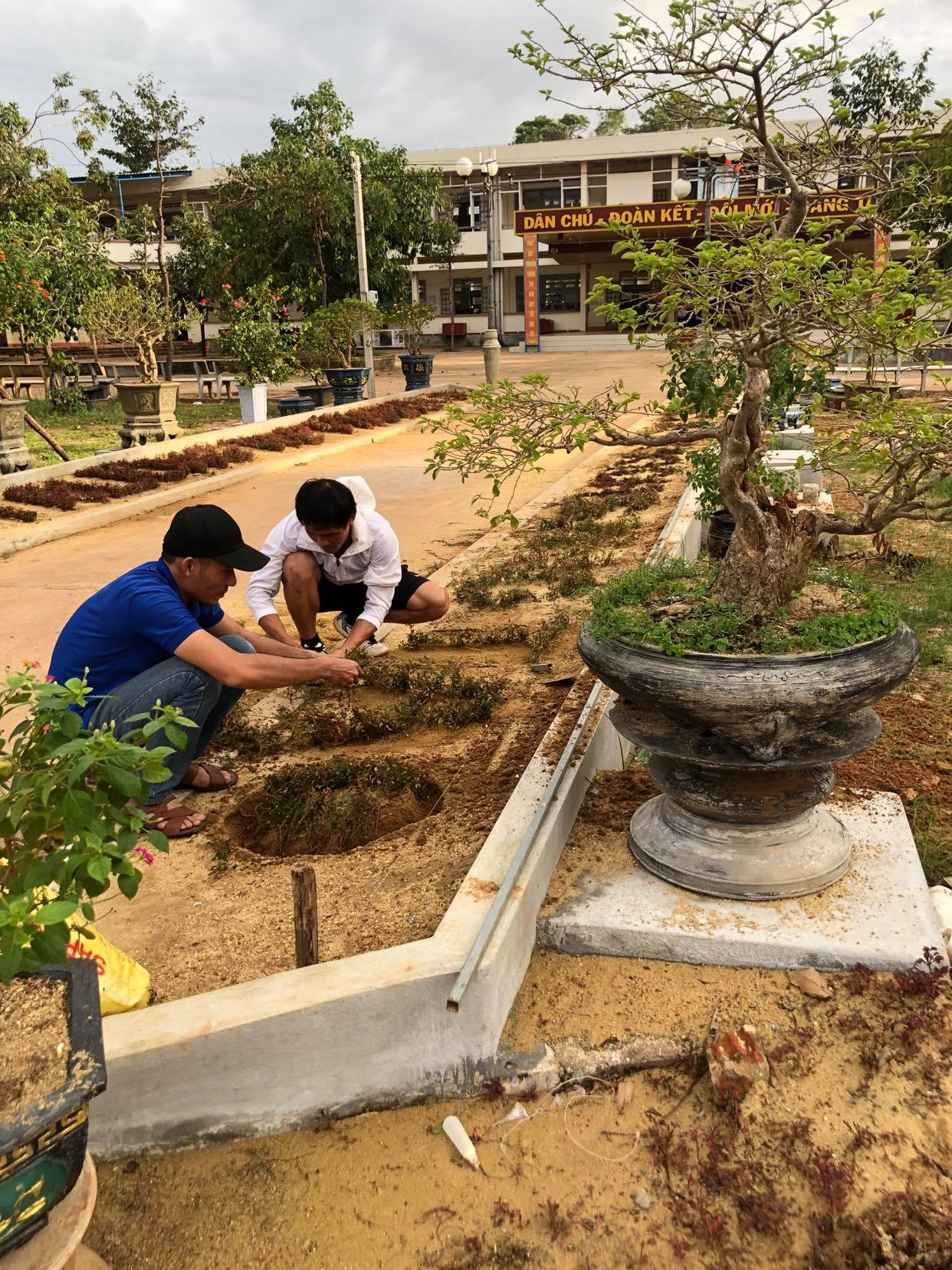 Humans and the environment
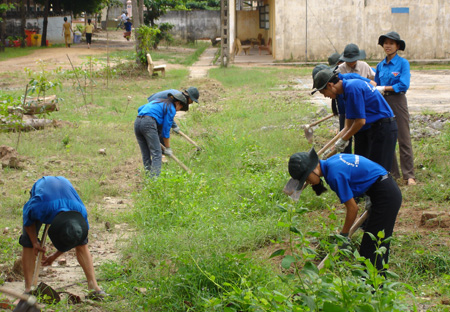 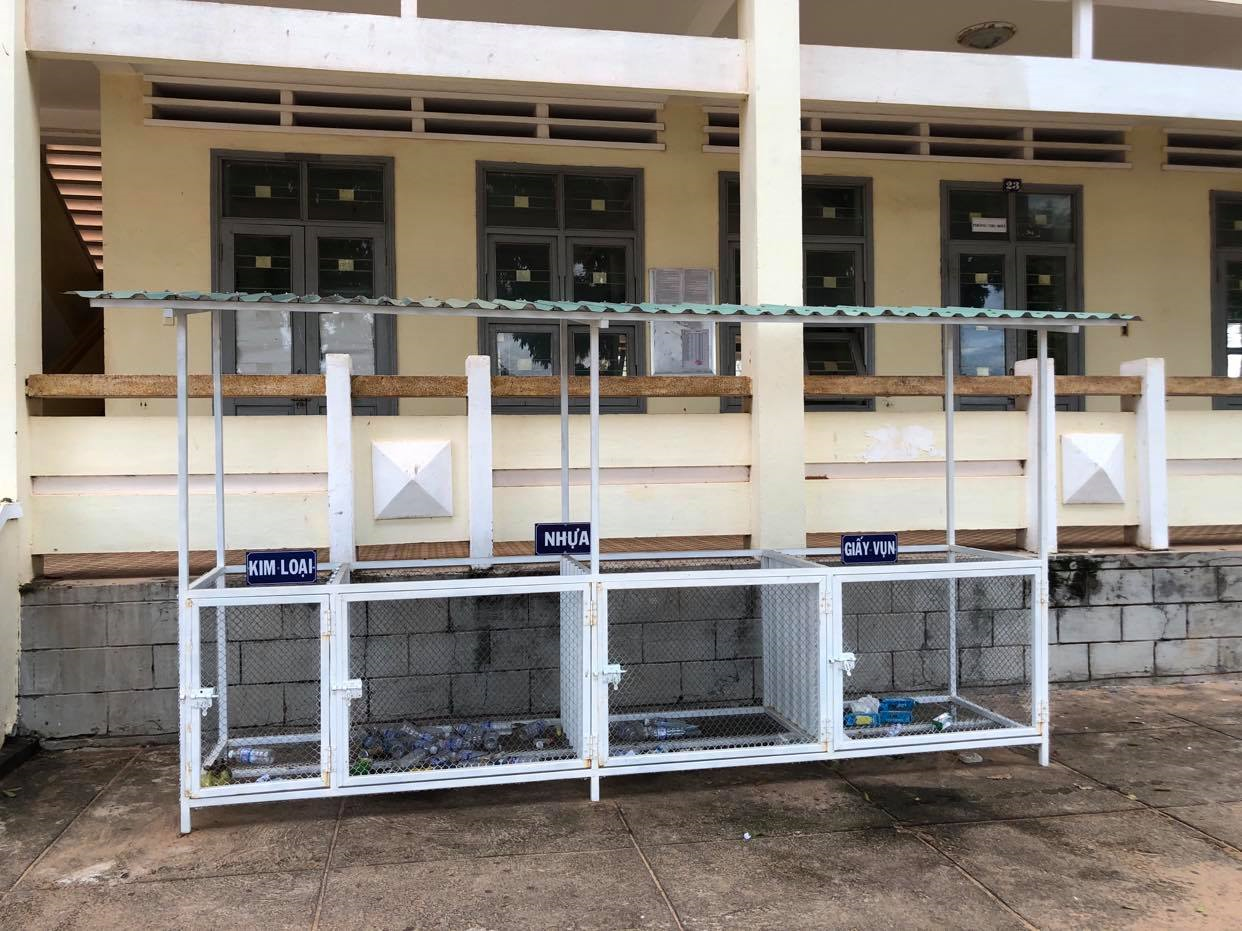 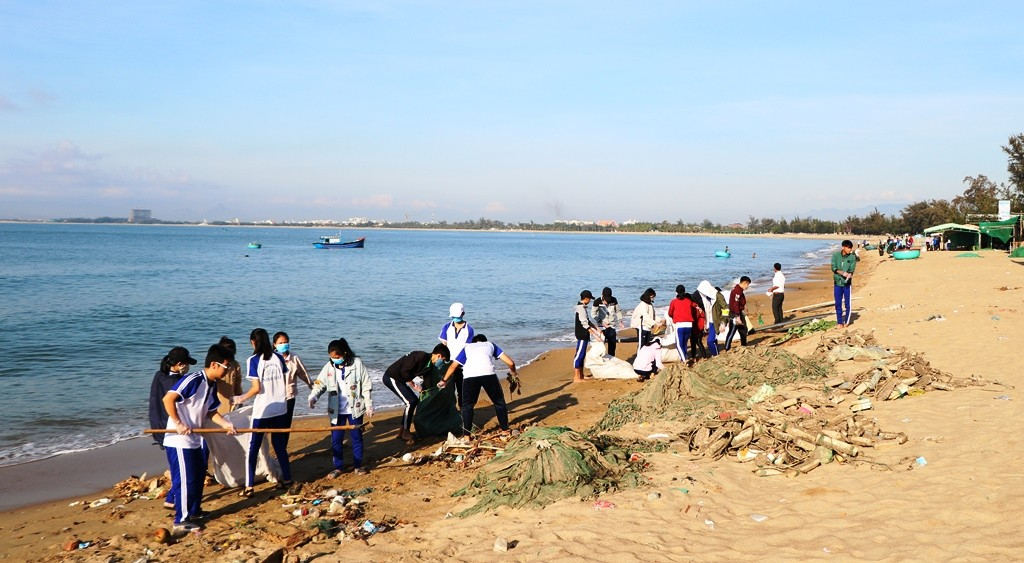 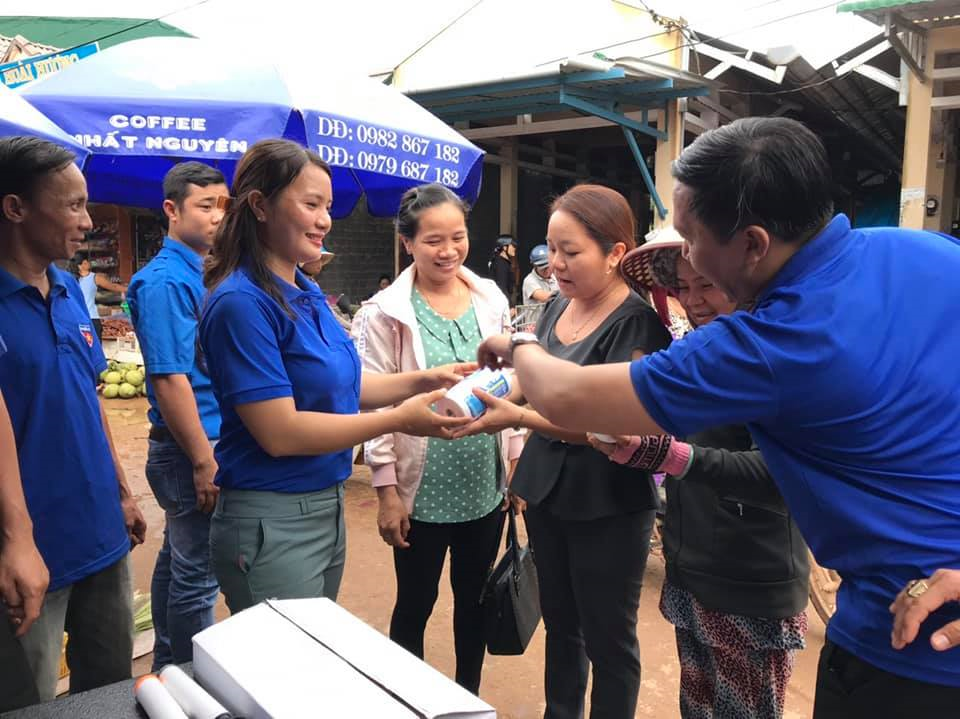 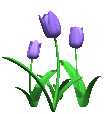 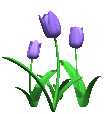 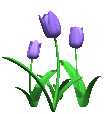 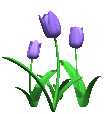 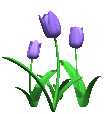 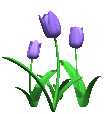 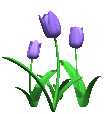 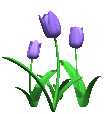 Class 10A9
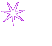 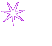 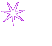 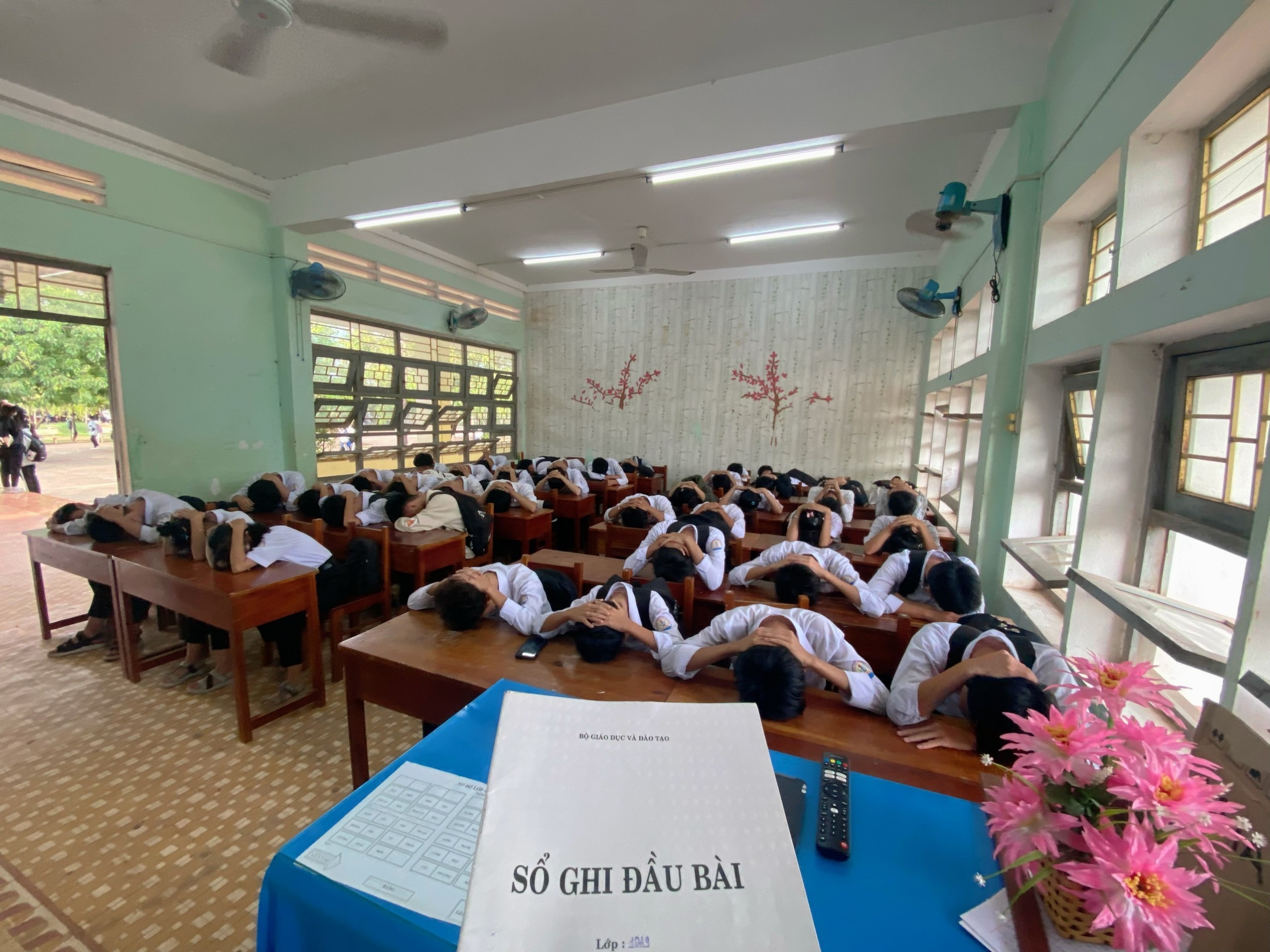 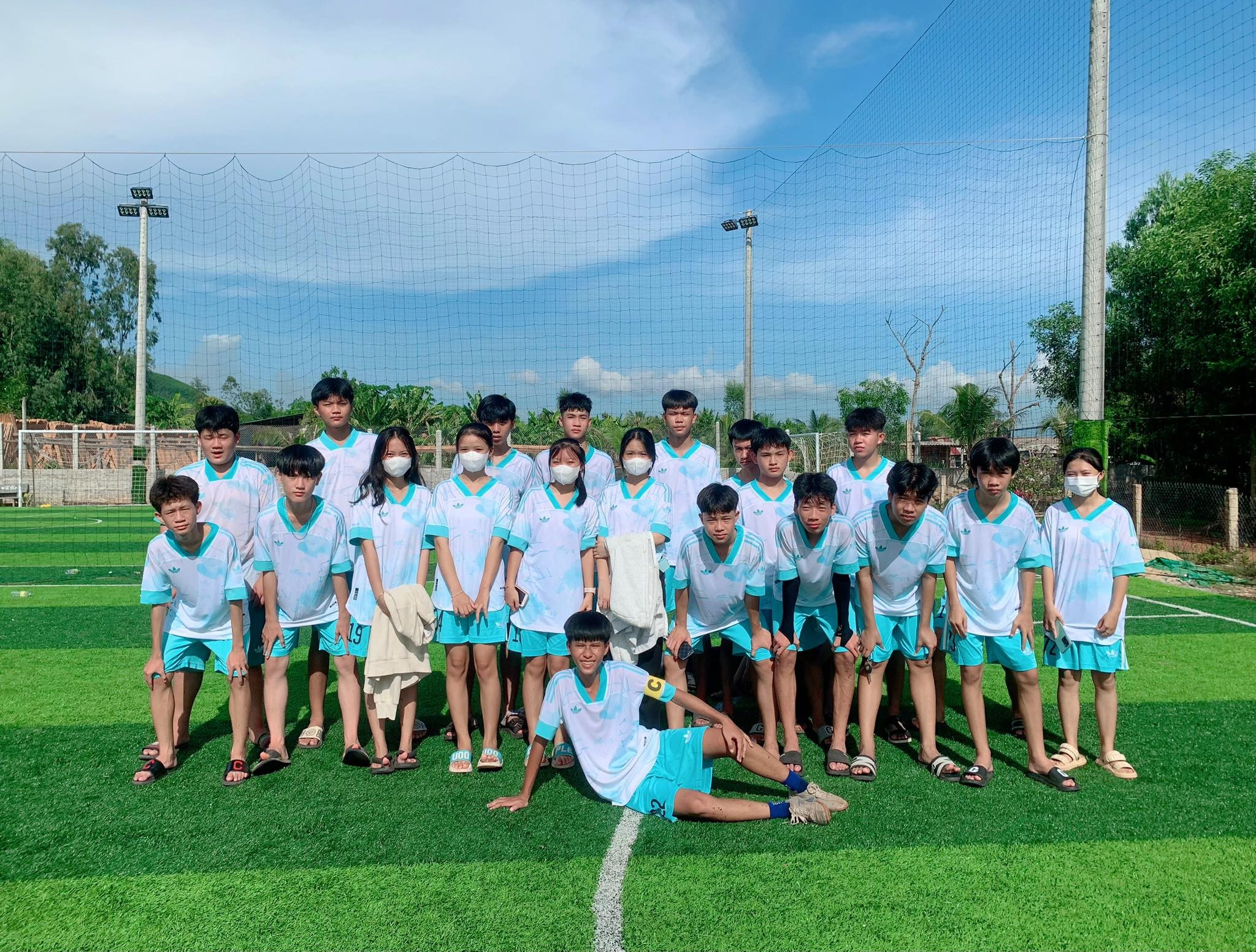 Goodbye
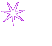 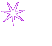